ỦY BAN NHÂN DÂN QUẬN 1
PHÒNG GIÁO DỤC VÀ ĐÀO TẠO
GIỚI THIỆU 
CHƯƠNG TRÌNH GIÁO DỤC PHỔ THÔNG 2018
Môn Giáo dục thể chất  
Lớp 6
NĂM HỌC 2021-2022
BỘ SGK GIÁO DỤC THỂ CHẤT LỚP 6
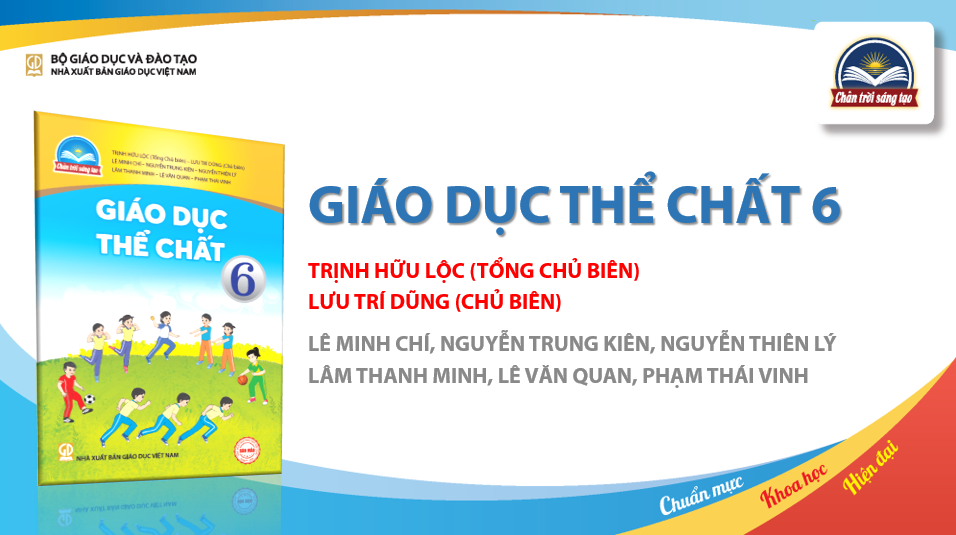 BỘ SÁCH CHÂN TRỜI SÁNG TẠO
TỪNG BƯỚC ĐẾN VỚI GIỜ HỌC MÔN GIÁO DỤC THỂ CHẤT VUI VÀ BỔ ÍCH
4.Cha mẹ đồng hành cùng con
NỘI DUNG CHƯƠNG TRÌNH GỒM 3 PHẦN CHÍNH ĐƯỢC CHIA THÀNH CÁC CHỦ ĐỀ GIẢNG DẠY Ở 2 HỌC KỲ(HKI VÀ HKII)
NỘI DUNG CHƯƠNG TRÌNH GỒM 3 PHẦN CHÍNH ĐƯỢC CHIA THÀNH CÁC CHỦ ĐỀ GIẢNG DẠY Ở 2 HỌC KỲ(HKI VÀ HKII)
PHẦN 1: KIẾN THỨC CHUNG
CHỦ ĐỀ 1: CHẾ ĐỘ DINH DƯỠNG TRONG TẬP LUYỆN TDTT
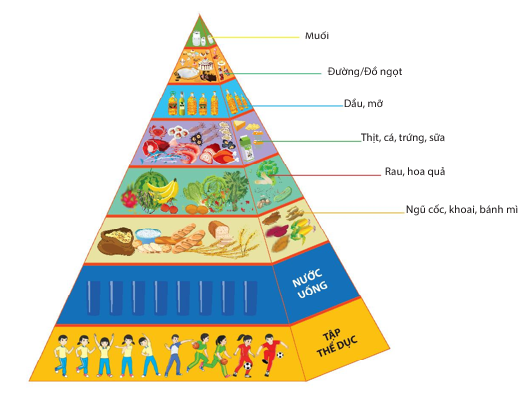 CHỦ ĐỀ 2: NÉM BÓNG
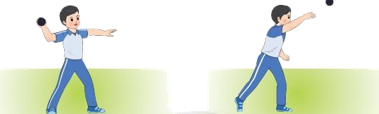 PHẦN 2.VẬN ĐỘNG CƠ BẢN GỒM 4 CHỦ ĐỀ
CHỦ ĐỀ 3: CHẠY CỰ LI TRUNG BÌNH
CHỦ ĐỀ 1: CHẠY CƯ LI NGẮN (60M)
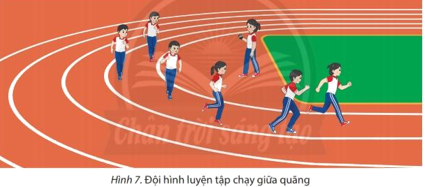 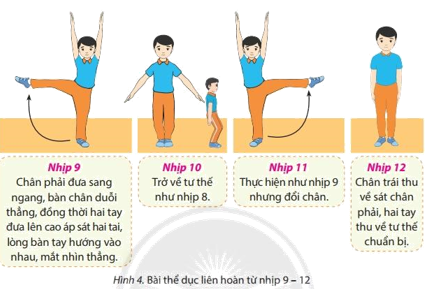 CHỦ ĐỀ 4: BÀI THỂ DỤC
PHẦN 3: THỂ THAO TỰ CHỌN
THỂ DỤC AEROBIC
BÓNG ĐÁ
BÓNG RỔ
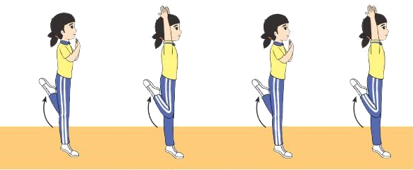 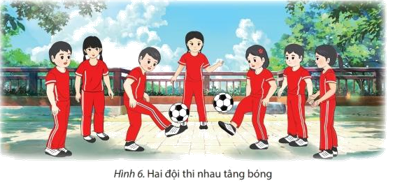 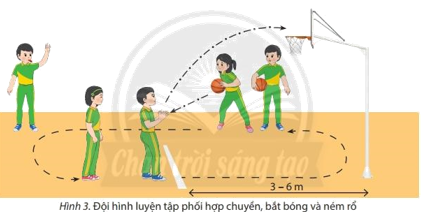 NỘI DUNG CHƯƠNG TRÌNH CỦA BỘ SGK 
GIÁO DỤC THỂ CHẤT 6
Phân phối thời lượng mang tính chất tham khảo
DẠY HỌC THEO HƯỚNG PHÁT TRIỂN PHẨM CHẤT, NĂNG LỰC
Góp phần thực hiện mục tiêu giáo dục phát triển phẩm chất và năng lực của học sinh, trọng tâm là: trang bị cho học sinh kiến thức và kỹ năng chăm sóc sức khoẻ; kiến thức và kỹ năng vận động; hình thành thói quen tập luyện, biết lựa chọn môn thể thao phù hợp để luyện tập nâng cao sức khoẻ, phát triển thể lực; trên cơ sở đó giúp học sinh có ý thức, trách nhiệm đối với sức khoẻ của bản thân, gia đình và cộng đồng, thích ứng với các điều kiện sống, sống vui vẻ, hoà đồng với mọi người.
Giáo dục thể chất trong nhà trường phổ thông
Nội dung giáo dục thể chất chủ yếu là rèn luyện kỹ năng vận động và phát triển tố chất thể lực cho học sinh bằng những bài tập thể chất đa dạng như: các bài tập đội hình đội ngũ, các bài tập thể dục, các trò chơi vận động, các môn thể thao và kỹ năng phòng tránh chấn thương trong hoạt động thể dục thể thao.
DẠY HỌC PHÁT TRIỂN PHẨM CHẤT, NĂNG LỰC chia thành 2 giai đoạn
THỰC HÀNH
NHIỀU PHƯƠNG PHÁP DẠY HỌC HIỆN ĐẠI ĐƯỢC ỨNG DỤNG
TRỰC QUAN
TRÒ CHƠI
TỔ CHỨC THI ĐẤU
HỢP TÁC
SỬ DỤNG LỜI NÓI
MỤC TIÊU, YÊU CẦU CẦN ĐẠT CỦA MÔN GIÁO DỤC THỂ CHẤT
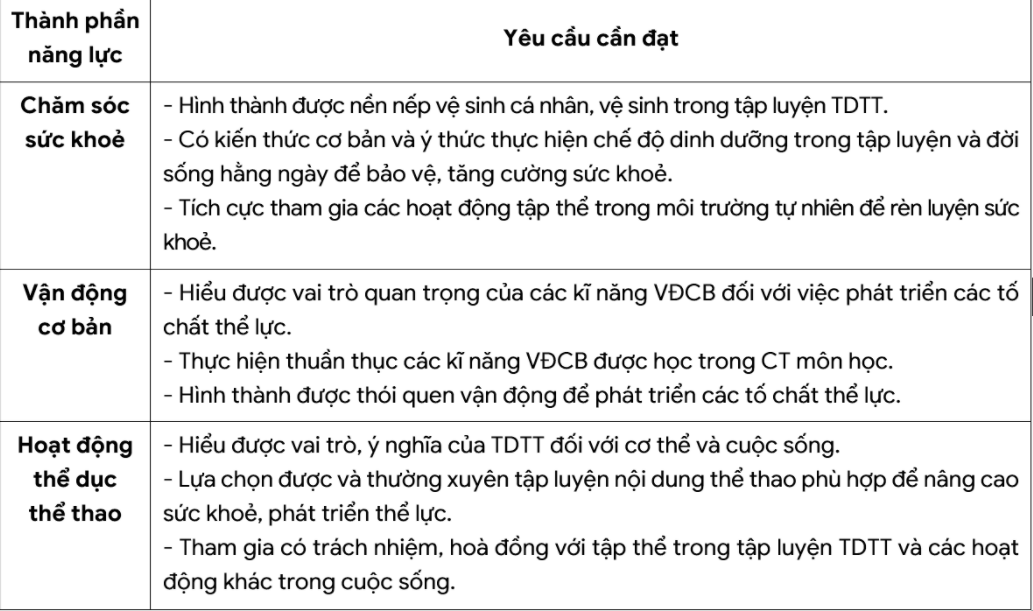 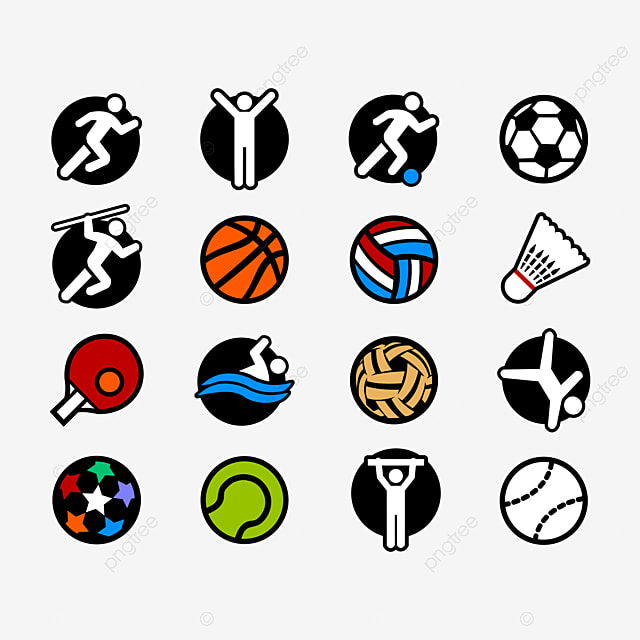 2.Hình thức kiểm tra đánh giá
QUAN ĐIỂM ĐÁNH GIÁ HIỆN ĐẠI
Các nguyên tắc kiểm tra, đánh giá theo định hướng phát triển phẩm chất, năng lực học sinh THCS
PHƯƠNG PHÁP KIỂM TRA ĐÁNH GIÁ ĐA DẠNG
TỪ DẠY HỌC THEO CÁ THỂ
ĐẾN ĐÁNH GIÁ NĂNG LỰC TỔ CHỨC, HỢP TÁC
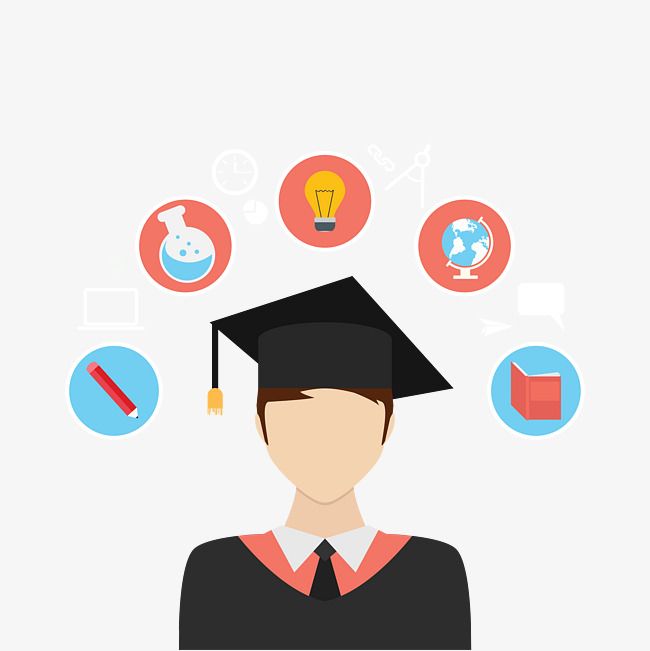 Đánh giátheo nhóm học sinh hình thành đội tuyển tham gia thi đấu các giải TDTT
Đánh giácá nhân học sinh tìm ra những nhân tố xuất sắc
3. Phương pháp học tập bộ môn
(ví dụ: Bài 1 và bài 2 SGK)
3. Phương pháp học tập bộ môn
(ví dụ: Bài 1 và bài 2 SGK)
3. Phương pháp học tập bộ môn
(ví dụ: Bài 1 và bài 2 SGK)
Trò chơi tâng bóng tại chỗ: HS cầm bóng và thả xuống, khi bóng ở vị trí dưới gối thì duỗi cẳng chân để tiếp xúc với bóng bằng mu chính diện bàn chân theo hướng từ dưới lên. Khi bóng nảy lên, dùng 2 tay bắt bóng. Cứ thực hiện cho đến lúc bóng chạm đất thì kết thúc. Đêm số lần tâng bóng
 Trò chơi tâng bóng di chuyển trên đường thẳng 3 đến 5m: Tổ chức thi đua cá nhân hoặc theo nhóm. Kĩ thuật thực hiện giống như tâng bóng tại chỗ nhưng di chuyển trên đường thẳng từ 3 đến 5m. Em nào hoặc đội nào đến vạch đích trước thì thắng. (Chú ý bóng không chạm đất)
Trò chơi AI NHANH HƠN: Người chơi chia thành các nhóm. Khi có hiệu lệnh, bạn đứng đầu ôm quả bóng chạy vòng qua vật chuẩn đến vạch đích đá bóng bằng lòng bàn chân về cho bạn tiếp theo rồi chạy về cuối hàng của minh. Lần lượt thực hiện cho đến người cuối cùng. Nhóm nào thực hiện nhanh nhất thì thắng cuộc.
Trò chơi NHÓM CHIẾN THẮNG: Người chơi chia thành các nhóm. Khi có hiệu lệnh, bạn đứng đầu ôm quả bóng và tâng bóng bằng chân, mỗi lần chạm bóng thì tinh 1 điểm. Khi bóng rơi thì bạn kế tiếp thực hiện tâng bóng. Cứ vậy cho đến người cuối cùng, đội nào nhiều điểm thì thắng cuộc.
3. Phương pháp học tập bộ môn
(ví dụ: Bài 1 và bài 2 SGK)
Tóm lại, trò chơi là một trong những phương pháp giảng dạy đem lại rất nhiều niềm vui và giá trị cho trẻ em học tập và phát triển. Nếu HS lớp 6 học môn GDTC có tổ chức ngay từ đầu cấp học THCS thì sau này khi lớn lên, các em sẽ có những kỉ niệm đẹp để phát triển năng lực cá nhân một cách tốt nhất. Chúng ta không những cần phải chỉ bảo các kĩ năng trong bóng đá mà còn phải và có thể quan trọng hơn là truyền đạt cho các em một sự đánh giá cao cũng như tình yêu đối với bóng đá nói riêng và các hoạt động TDTT nói chung. Vì vậy, chúng ta cần phải khuyến khích sự phát triển tình bạn, nhấn mạnh đến cách làm việc cùng nhau.
HỌC SINH CẦN CHUẨN BỊ GÌ ĐỂ HỌC TỐT MÔN GDTC?
Cơ thể phải ở trạng thái tốt nhất trước khi tập luyện. Ngủ đủ giấc trước khi tập luyện
	+ Kiểm tra sức khỏe ban đầu xem trạng thái có ổn định không trước khi tập luyện
	+ Kiểm tra sức khỏe trong tập luyện và sau khi tập luyện
Thực hiện đúng nguyên tắc tập luyện, lượng vận động phù hợp vùa sức với nội dung học
Khởi động đúng và đủ trước khi tập luyện nhằm giúp cơ thể đạt được trạng thái tốt nhất khi hoạt động thể lực
Uống đủ và hợp lí nước  trước – trong – sau tập luyện để tránh hiện tượng thiếu nước
Trang phục tập luyện phù hợp, gọn nhẹ, đúng size. Không quá rộng hoặc quá chật làm ảnh hưởng đến quá trình tập luyện. Trang phục phải có tính đàn hồi.
Giày thể thao phải đúng size, không rộng cũng như không chật. Đế giày được làm bằng cao su có tính đàn hồi cao.
Thả lỏng cơ thể sau khi tập luyện.
Đối với môn học thể thao tự chọn, cần chuẩn bị bóng đá hoặc bóng rổ theo yêu cầu của giáo viên
DINH DƯỠNG CẦN THIẾT KHI TẬP LUYỆN
 3 nguyên tắc quan trọng trong chế độ dinh dưỡng cho người tập luyện thể thao
	1. Không bỏ bữa sáng
	2. Nạp năng lượng trước và sau khi tập thể dục
	3. Chia nhỏ các bữa ăn
 4 nhóm chất không thể thiếu với dinh dưỡng trong thể thao
	1. Carbohydrate (Tinh bột): Các loại ngũ cốc, bánh mì, khoai lang, khoai tây…
	2. Protein (Chất đạm): thịt, cá, tôm, trứng, sữa, đậu nành, đậu hà lan, phô mai…
	3. Chất béo: Dầu ăn, dầu ô liu, mỡ động vật…
	4. Chất xơ, vitamin và khoáng chất: Rau xanh, cần tây, cam, táo, dưa hấu…
 Ngoài ra còn phải cung cấp đủ nước trong quá trình tập luyện
DINH DƯỠNG TRONG TẬP LUYỆN TDTT
NÊN HẠN CHẾ:
Ăn quá mặn hoặc quá ngọt
Ăn các thực phẩm được chế biến sẵn
Uống nước có đường, ga
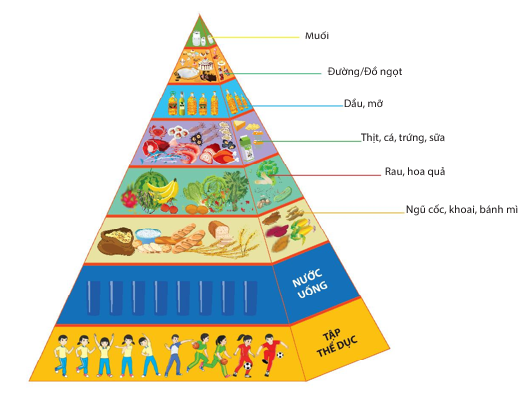 Ngoài ra, cần ăn uống có khoa học theo một số nguyên tắc sau: 
Ăn đủ ba bữa chính, có thể them hai bữa phụ
Ăn đủ no, đủ năng lượng và đủ chất
Nhai kĩ và ăn đúng giờ, không ăn vội vàng
3. CHA MẸ ĐỒNG HÀNH CÙNG CON
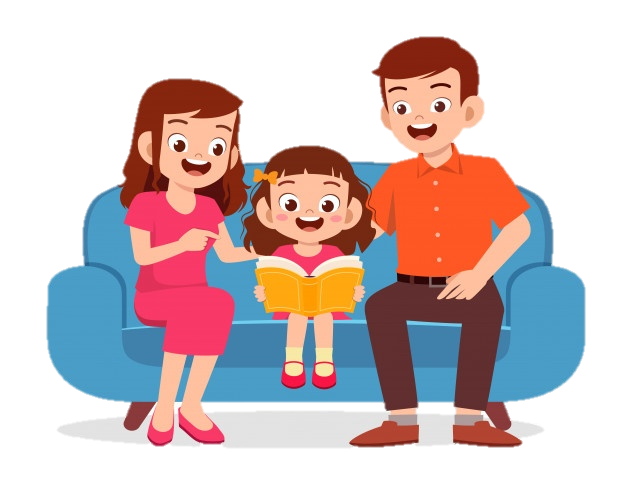 CHA MẸ LUÔN KIỂM TRA CON TRẺ TẬP LUYỆN TDTT TẠI NHÀ.Luôn biết và trả lời được câu hỏi về con trẻ:
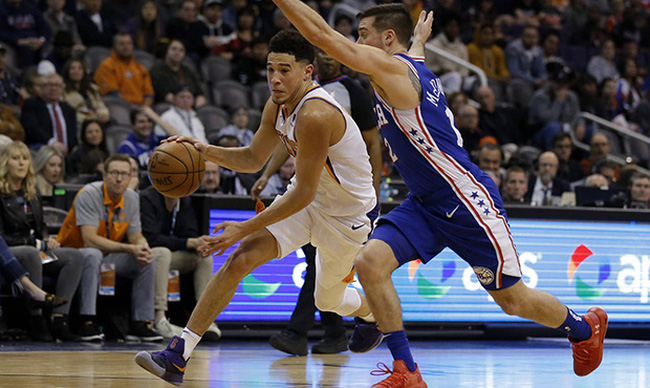 MỘT SỐ NGUYÊN TẮC TRONG TẬP LUYỆN TDTT
Cha mẹ hỗ trợ thầy cô giáo giúp con hình thành năng lực tự học
Khuyến khích con tự rèn luyện thân thể qua các kênh để hoàn thiện năng lực cá nhân
Cùng con tham gia vào các sự kiện TDTT, các hoạt động trải nghiệm thực tiễn, các buổi sinh hoạt gia đình để giúp con hình thành nhân cách, phẩm chất năng lực cá nhân tốt hơn
Chúc các em học sinh gặt hái được nhiều thành công trong học tập ở ngôi trường mới!